Основы составления конспектов Basics of Teacher Lesson Planning
Автор Дейв Бетти
By Dave Batty
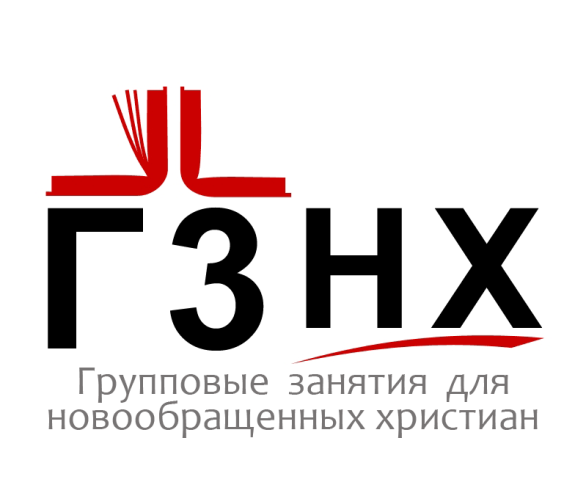 9-2010
iTeenChallenge.org    Основы составления конспектов Course T506.04
1
Развейте у себя дисциплину творческого планирования занятийDevelop the discipline of creative lesson planning
У вас может быть план, но при этом – неудачная       структура      .
You can have a plan, but still have poor structure. 
Студент – главный герой вашего занятия.The student is the main character in your class.
9-2010
iTeenChallenge.org    Основы составления конспектов Course T506.04
2
Развейте у себя дисциплину творческого планирования занятийDevelop the discipline of creative lesson planning
Все остальное нужно, чтобы служить студенту Everything else is there to serve the student.
Все представленное нужно, чтобы привести к ­­  цели - эффективному применению на  личном опыте   . Everything presented is there to lead to the main objective--an effective personal application.
9-2010
iTeenChallenge.org    Основы составления конспектов Course T506.04
3
For More Study (Основано на материалах книги Ларри Ричардса Творческое преподавание Библии )(Based on Creative Bible Teaching, by Larry Richards, Moody Press)
9-2010
iTeenChallenge.org    Основы составления конспектов Course T506.04
4
Структура плана занятия по Библии The Biblical Lesson Plan Structure
Крючок 	Завладейте их вниманием		 2-5 минутHook	Get their attention		2-5 minutes
 
Книга 	Изучение Библии	 -- Представьте новую информацию		 20-25 минутBook	Bible study -- new information			20-25 minutes
9-2010
iTeenChallenge.org    Основы составления конспектов Course T506.04
5
Структура плана занятия по Библии The Biblical Lesson Plan Structure
Взгляд	Свяжите эту информацию с 	сегодняшним днем		10+ минут
Look	Relate this info. to present day living		10+ minutes
Применение	Применение на личном 	опытеСделай!		5+ минут
Took	Personal Application		5+ minutes
9-2010
iTeenChallenge.org    Основы составления конспектов Course T506.04
6
Подготовка к занятиюФаза 1	Предварительная подготовкаLesson Preparation: Phase 1 Preliminary Preparation
1.	Начните папку Start a file 
2.	Прочитайте Руководство для студентов 	Read the student manual 
3.	Прочитайте Конспект занятия для преподавателей Read the teacher lesson plan
9-2010
iTeenChallenge.org    Основы составления конспектов Course T506.04
7
Подготовка к занятиюФаза 1	Предварительная подготовкаLesson Preparation: Phase 1 Preliminary Preparation
4.	Просмотрите задания Рабочей тетради Check the study guide
5.	Просмотрите свои личные записи -«Поднимите» предыдущие конспектыPersonal notes	-Debrief notes from past teaching
6.	Выполните задания контрольной работы Take the test
9-2010
iTeenChallenge.org    Основы составления конспектов Course T506.04
8
Фаза 2   Составление вашего плана занятия Phase 2   Writing Your Lesson Plan
1.	Помолитесь     Pray
2.	Просмотрите Ключевую библейскую истину и Ключевое место Писания Review Key Biblical Truth & Key Verse
3.	Поделите свои записи на 4 группыКрючок  -  Книга  -  Взгляд  -  Применение Separate notes into 4 groupsHook  -  Book  -  Look  -  Took
9-2010
iTeenChallenge.org    Основы составления конспектов Course T506.04
9
Фаза 2   Составление вашего плана занятия Phase 2   Writing Your Lesson Plan
4.	Идеи мозгового штурма, в том числе, творческие методы преподавания Brainstorm ideas	--methods of teaching
5.	Напишите черновик плана занятия     -- с примерным указанием времени Write rough draft of lesson plan	--with time estimates
9-2010
iTeenChallenge.org    Основы составления конспектов Course T506.04
10
Фаза 2   Составление вашего плана занятия Phase 2   Writing Your Lesson Plan
Сокращайте, сокращайте, сокращайте!!! Cut, cut, cut!   
Добавьте время на обсуждение и вопросы/ответы Add time for discussion, Q&A 
Добавьте иллюстрации и свидетельства Add illustrations
9-2010
iTeenChallenge.org    Основы составления конспектов Course T506.04
11
Фаза 2   Составление вашего плана занятия Phase 2   Writing Your Lesson Plan
Отметьте ключевые (или приоритетные) пункты в плане занятия Mark top priority points in lesson plan
Сокращайте, сокращайте, сокращайте!!! Cut, cut, cut!     
Подготовьте наглядные пособия Prepare visuals
9-2010
iTeenChallenge.org    Основы составления конспектов Course T506.04
12
Фаза 3 Преподавание занятия Phase 3  Teaching the Lesson
1.	Преподайте его. Teach it!  	
2.	Отметьте фактическое время, которое ушло на каждый из этапов занятия Mark actual time by each activity
9-2010
iTeenChallenge.org    Основы составления конспектов Course T506.04
13
Фаза 3 Преподавание занятия Phase 3  Teaching the Lesson
3.	Отметьте время, которое ушло на вопросы и ответы -- Кратко запишите вопросы Mark question & answer time	--jot down questions
4.	Пометьте время на обсуждение Mark down the discussion time
9-2010
iTeenChallenge.org    Основы составления конспектов Course T506.04
14
Фаза 3 Преподавание занятия Phase 3  Teaching the Lesson
5.	Сузьте фокус!    Narrow the focus  		
		Общая информация	General information
 

	   


	Применение на личном опыте 
	Personal application
9-2010
iTeenChallenge.org    Основы составления конспектов Course T506.04
15
Фаза 4	После окончания занятияPhase 4  After class is over
Проведите разбор занятия Debrief    
2.	Были ли Ключевая библейская истина и Ключевое место Писания основной целью? Were the Key Biblical Truth and Key Verse on target?
9-2010
iTeenChallenge.org    Основы составления конспектов Course T506.04
16
Фаза 4	После окончания занятияPhase 4  After class is over
Оцените эффективность каждой из основных 4 частей вашего занятия. Крючок, Книга, Взгляд, Применение Evaluate the effectiveness of each of the 4 major parts of your lesson.	   Hook, Book, Look, Took
4. 	Запишите свои соображения по поводу преподавания на следующий раз Write down your ideas for teaching next time.
9-2010
iTeenChallenge.org    Основы составления конспектов Course T506.04
17
Вопросы для обсужденияQuestions for discussion
9-2010
iTeenChallenge.org    Основы составления конспектов Course T506.04
18
Контактная информацияContact information
Global Teen Challenge
www.GlobalTC.org
www.iTeenChallenge.org
1-706-576-6555
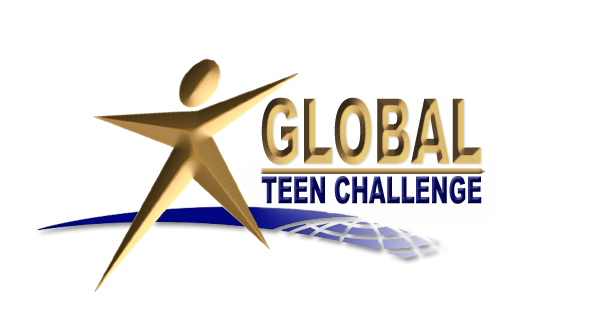 9-2010
iTeenChallenge.org    Основы составления конспектов Course T506.04
19